Старинные задачи по элементарной математике (Россия)
ученицы: Юлии Гладковой класс: 9-б МОУ СОШ №21; г. Волгодонск Ростовская обл.руководитель: Заболотная Раиса Андреевна                                                          2014 г.
Как же получается?
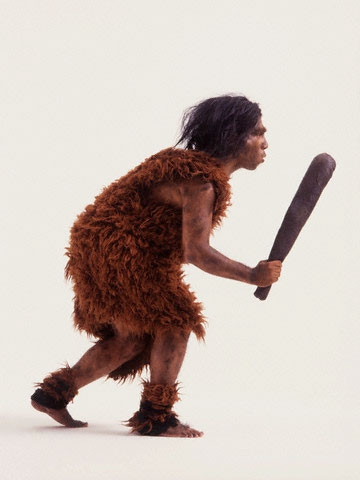 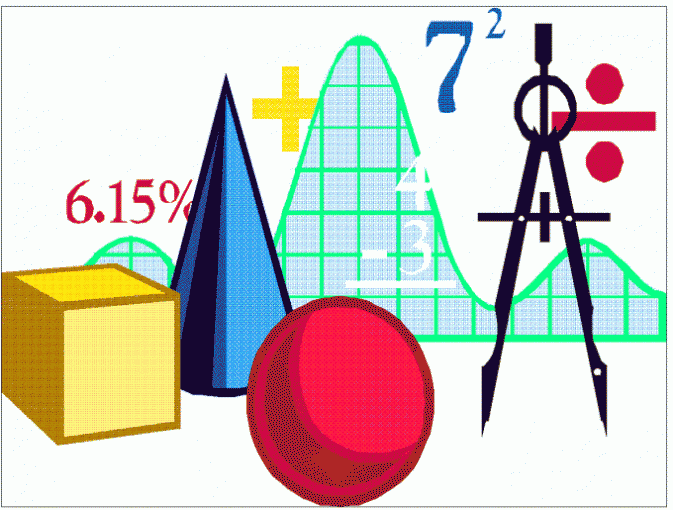 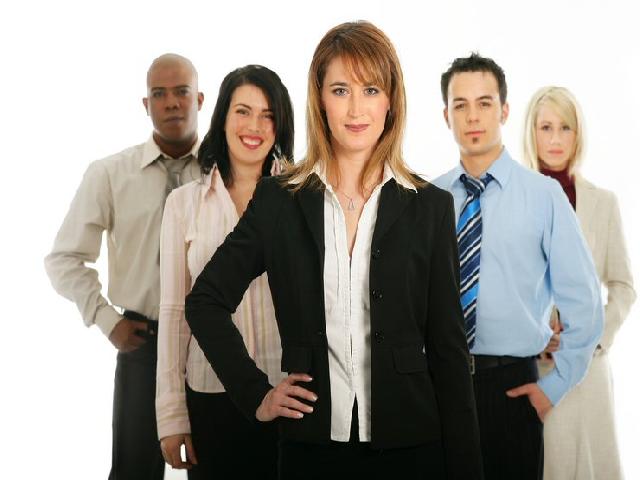 Старинные задачи по элементарной математике (Россия)
Народная мудрость гласит, что, не зная прошлого, невозможно понять подлинный смысл настоящего и цель будущего.                                           (В. Д. Чистяков)
Не приходится доказывать, что опыт использования старинных задач на уроках и внеклассных занятиях вызывает интерес к математике, побуждают детей к самостоятельному творчеству, проявлению инициативы и смекалки, даёт учителям повод для небольших историй о составителях задач.         (В. Д. Чистяков)
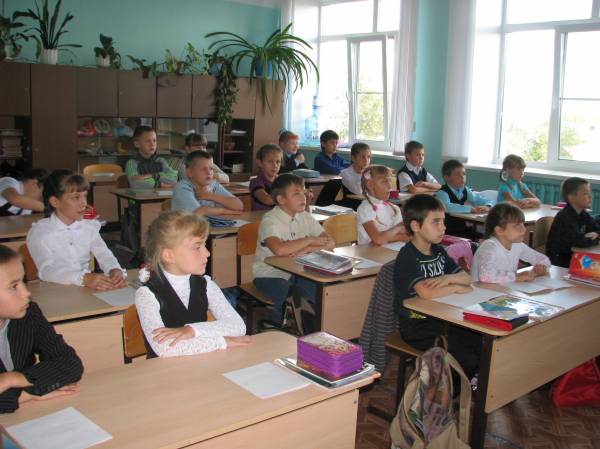 Эта странная наука
Что было раньше, курица или яйцо, - вопрос многовековый и изрядно надоевший. А вот что бывает раньше – математическая теория или потребность в ней?
Разумеется, часто бывает, что требования практики подталкивают развитие математики. Яркие примеры тому – теории, созданные М.В.Келдышем для авиаконструкторов.
Наука - полководец, практика – солдаты                                 (Леонардо да Винчи )
Русская задача 17 века
Лев съел овцу одним часом, а волк съел овцу в два часа, а пес съел овцу в три часа. Ино хочешь ведати, сколько бы они все три – лев и волк и пес – овцу съели вместе вдруг и сколько бы они скоро ту овцу съели, сочти ми.
Задача на наш лад
Решение этой задачи
Лев съел овцу за один час, волк за два, а пёс за три. Сколько овец съели бы лев, волк и пёс вместе и за какое количество  времени.
Русская задача 17 века
Четыре плотника у некоего гостя нанялись двора ставити. И говорит первый плотник так: «Только б де мне одному тот двор ставити, я бы де его поставил един дом». А другой молвил: «Только бы де мне одному тот двор ставити, и я бы де его поставил в два года». А четвёртый так рек: «Только бы де мне одному тот двор ставити, и я быде его поставил в четыре года». Ино все те четыре плотника учали тот двор ставити вместе. Ино сколько долго они ставили, сочти мне.
Решение задачи
Решение
Известно…
Первые сведенья о развитиях математики на Руси относятся к IX-XII вв. Сохранившиеся математические документы (рукописи) раннего периода относятся к XV-XVII
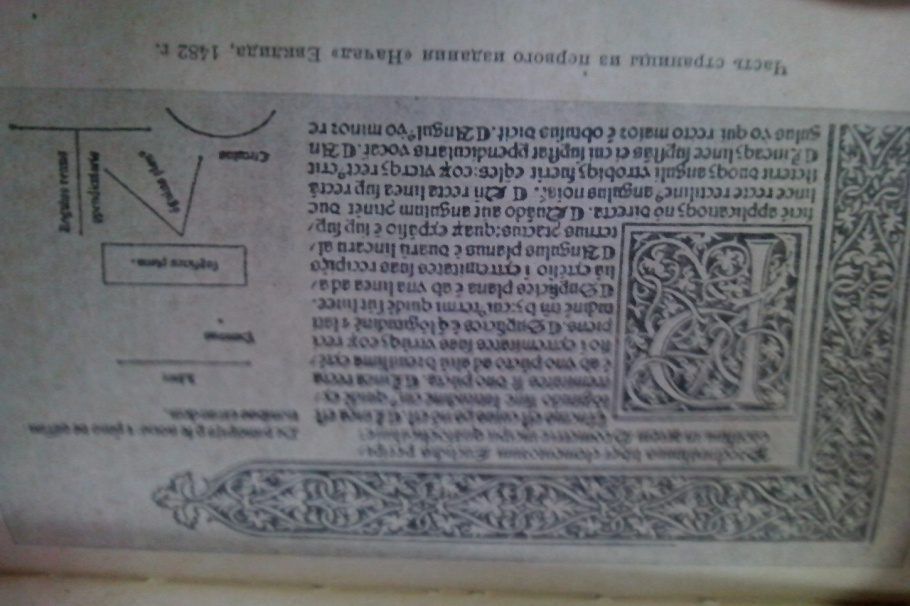 Математика допетровской Руси
Древнейшая русская математическая рукопись, сохранившаяся до наших дней, датируется 1136 годом – временем, когда единственная Киевская Русь стала неудержимо разваливаться на мелкие, враждующие княжества. Автором этой рукописи был новгородский дьякон и «числолюбец» по имени Кирик.
Монголо-татарское и ливонское нашествие надолго прервали развитие математики на Руси. Торговый путь из варяг в греки перестал существовать, с ним прекратился и обмен информацией. Новые способы счета могли быть получены разве что от татарских сборщиков дани.
В конце XV века татарское иго было свергнуто. На Руси, хотя и с отставанием, развивалась торговля, строительство, оружейное дело. В XVI-XVII веках появились многочисленные руководства, которые содержали необходимые сведения. Однако, Россия, лишённая выходов к морям, не имела того мощнейшего стимула развития математики, каким в странах Западной Европы стало мореплавание. Математическое отставание России усугублялось вплоть до начала XVIII века – до реформ Петра Великого.
Михаил Васильевич Ломоносов
Ломоносов по праву считался первым русским учёным. Он сказал своё слово в физике, математике, химии, истории, естествознании, поэзии и изобразительном искусстве.
Научившись читать 14 лет отраду, Михаил почувствовал огромный интерес к книгам. «Арифметика» Леонтия Магницкого, «Грамматика» Мелетия Смотрицкого – Ломоносов в последствии и назвал « вратами своей учёности».
Софья Васильевна Ковалевская (1850-1891)
Жизненный путь С.В.Ковалевской был гораздо труднее, чем у её коллег-мужчин. И не потому, что она была менее талантлива – все учителя отмечали удивительную лёгкость, с которой Соня усваивала сложные научные понятия и решала трудоёмкие задачи. Но по законам царской России XIX века наука считалась делом исключительно мужским.
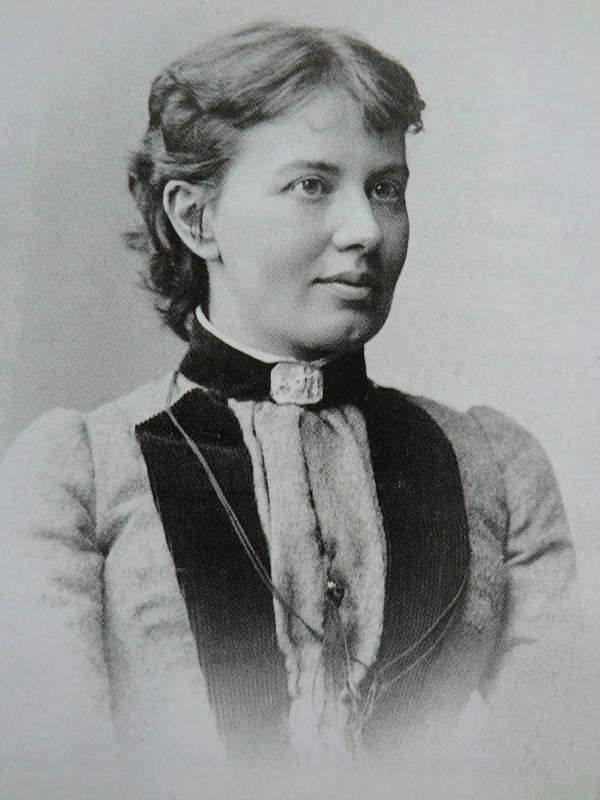 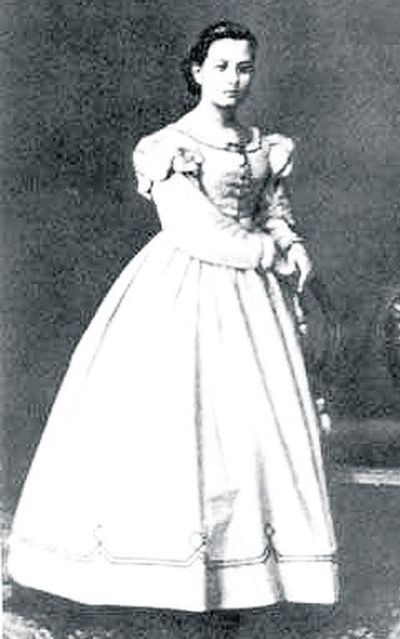 Когда Соне исполнилось 8 лет, её отец, начальник московского арсенала генерал В.В.Коровин-Круковский, был уволен в отставку, и семья переехала в загородное имение. Как ни удивительно, этот переезд самым серьёзным образом повлиял на дальнейшую судьбу Сони.
К приезду барина все комнаты в доме были обклеены новыми обоями. Но на детскую обоев не хватило, и одна осталось заклеена страницами книги петербургского математика М.В.Остроградского. Девочка проводила целые часы перед таинственной покрытой формулами стеной, пытаясь найти порядок, в котором страницы следовали друг за другом.
Впоследствии 15-летняя Соня за одну зиму изучила весь курс дифференциального и интегрального исчисления – ведь формулы были ей уже знакомы.
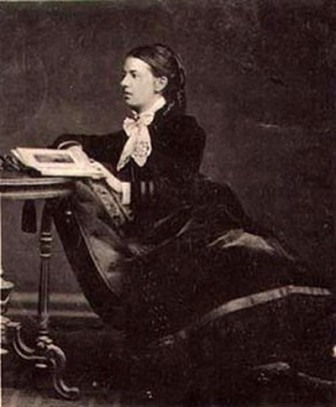 Вывод
И так, на основе всех наших рассуждений позвольте мне сделать вывод «Каждый гомосапиенс вне зависимости от пола или социальных кругов, способен решить насущные проблемы предъявляемые ему жизнью, при наличии соответствующего уровня айкью и желания (стремления), реконструировать собственную судьбу, в соответствие с его полётом мысли, при сталкивание с обеспечивающими жизнь факторами приемлемыми при существовании данного индивидуума».
Завершение…
Может быть, математика – где-то там, в иных измерениях, глазом не видных, - записана вся мы лишь достаём новые факты из дыры между мирами? А пока продолжается развитие математических задач для всё более сложных вычислений.
Конец.
Информация изъята из:Книг серии « Я познаю мир», « Старинные задачи»
Иллюстрации к презентации: Яндекс картинки.